Lijepo ponašanje
DV Fijolica-roditeljski sastanak 
Novigrad Podravski 9.10.2012.
Lijepo ponašanje
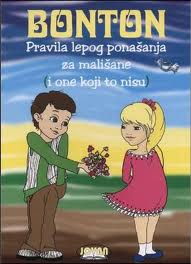 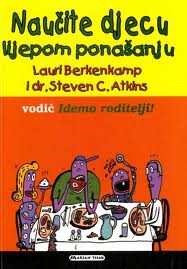 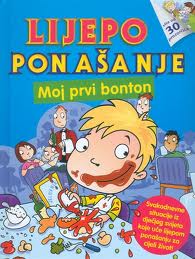 Izreka:
“Nije siroče onaj ko je ostao bez roditelja nego je siroče onaj ko je ostao bez znanja i odgoja.”
(Arapska)
Lijepo ponašanje
Roditelji i odgajatelji svjesni važnosti lijepog ponašanja
Odgajaju i slučajni prolaznici ( na šaljiv način i ukazujući na posljedice)
Usvajanje lijepog ponašanja   

Poslovica:
Lijepa riječ i željezna vrata otvara.
Učenje
Po modelu i imitiranjem
U najranijoj dobi 
Postavljanje granica
Nagrađivanje
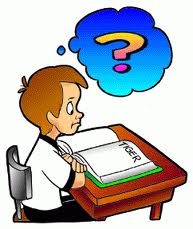 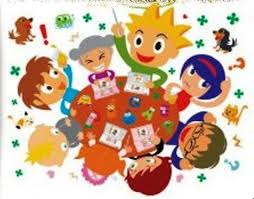 Početak:
Pozdravljanje i oslovljavanje; 
Ponašanje za stolom; 
Čistoća i urednost; 
Pomaganje; 
Ponašanje na ulici; 
Životinje: čuvaj - hrani - brani.
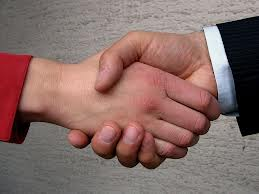 Čarobne riječi
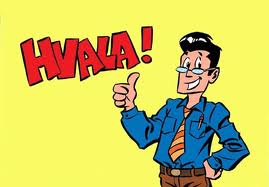 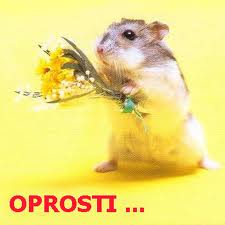 Hvala
Izvoli
Molim
Oprosti

„Lijepa riječ je putovnica kojom se stiže do svakog srca.”
Komunikacija =prenošenje informacija
Verbalna
Neverbalna
Moderni mediji
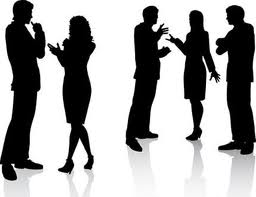 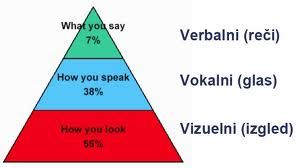 Komunikacija
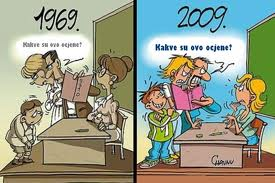 Emocionalna inteligencija
sposobnost prepoznavanja vlastitih osjećaja i osjećaja drugih ljudi (samokontrole,empatije) 
može se naučiti
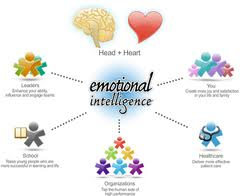 Emocionalna inteligencija:
Motivacija
Donošenje odluka
Međuljudski odnosi
Samopoštovanje
Predanost
Suosjećajnost (empatija)
Rješavanje sukoba
Osobna odgovornost
Upravljanje osjećajima
Prevladavanje stresa
Komunikacija
Samoprihvaćanje
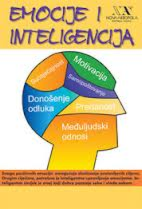 Izreka za kraj!
Lijepo vladanje prekriva mnoge negativnosti, isto kao što ružno ponašanje prekriva mnoge pozitivnosti!
(arapska)
Hvala na pažnji!
Dušanka Vergić, 
prof. sociologije i dipl. knjižničar
dvergic@net.hr
dusanka.vergic@skole.hr
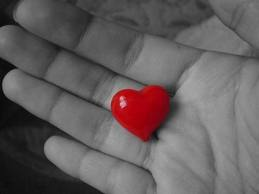